Algoritmusok és Adatszerkezetek I.
Leszállópálya nyilvántartási algoritmus
2020. október

7. hét – 4. videó
S07E04
Leszállópálya nyilvántartási algoritmus
y ← nil
x ← gyökér[T]
while x ≠ nil
     do y ← x
           if kulcs[z] < kulcs[x]
              then x ← bal[x]
              else x ←jobb[x]
if ABS(kulcs[z]  - kulcs[y]) < 3
  then return NIL
if kulcs[z] < kulcs[y]
   then if kulcs[z]  - ELÖZŐ(kulcs[y]) < 3
               then return NIL
               else bal[y] ← z
   else if KÖVETKEZŐ(kulcs[y]) - kulcs[z] < 3
               then return NIL
               else jobb[y] ← z
O(h)
Leszállópálya nyilvántartási algoritmus
másik use-case: TÖRÖL(MIN(R))
A minimális elemnek legfeljebb egy gyereke van, így a harmadik esetet nem is kell implementálni
O(h)
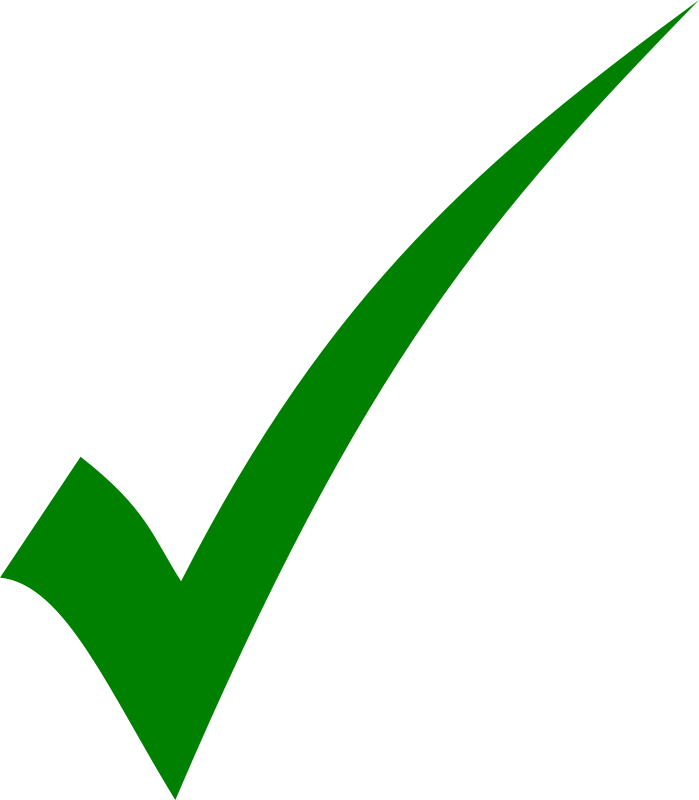 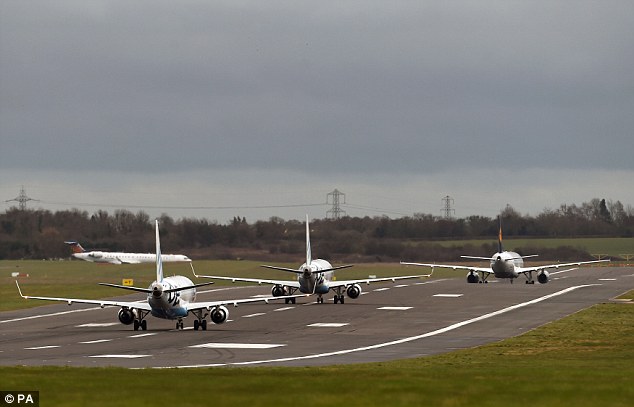